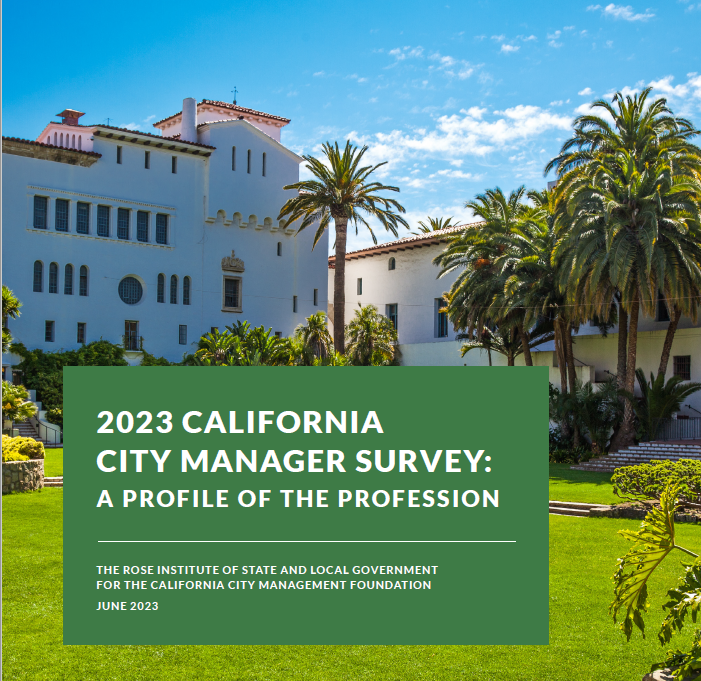 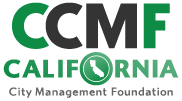 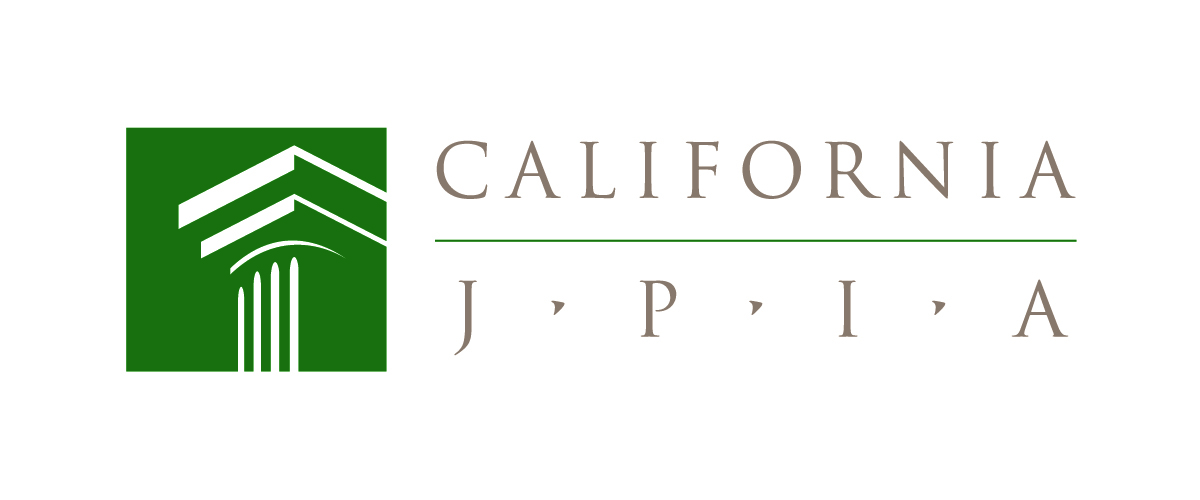 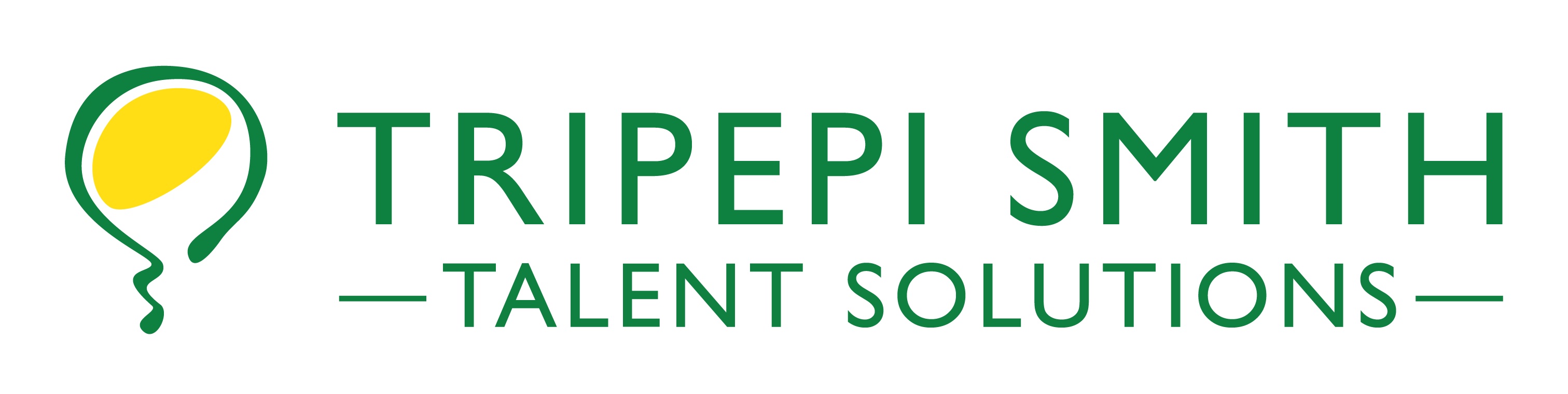 Prepared and presented by:
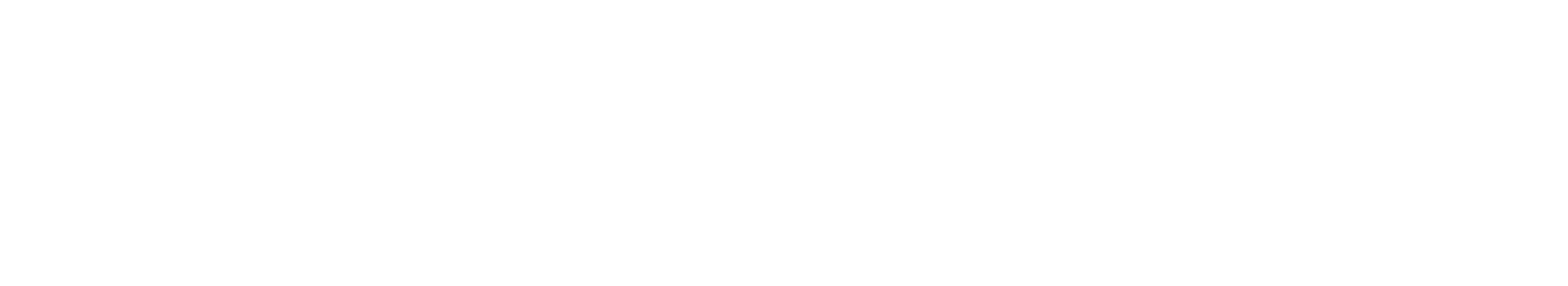 JUNE 2023
INTRODUCTION
SURVEY METHODOLOGY
City Size Categories
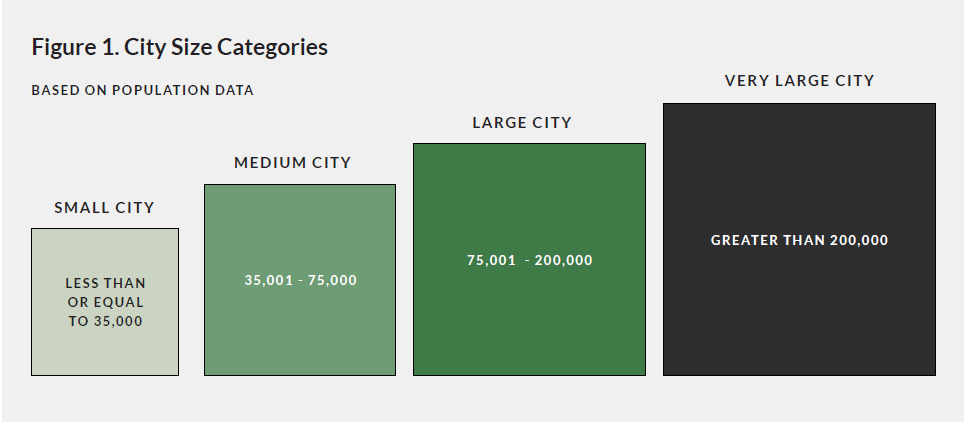 City Size by Category
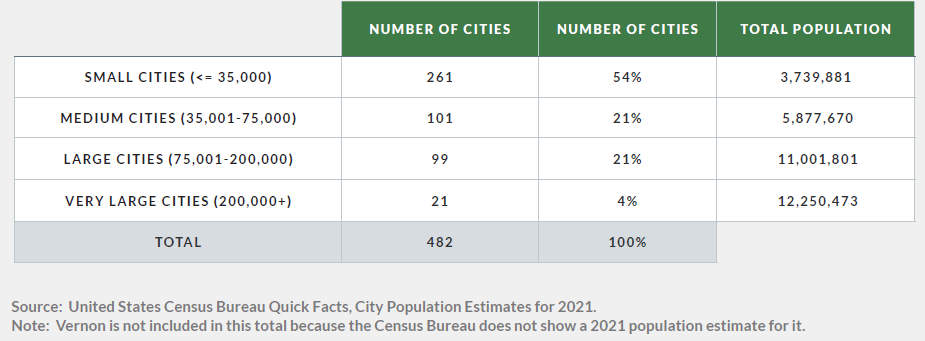 DEMOGRAPHIC PROFILE
Age and City Size
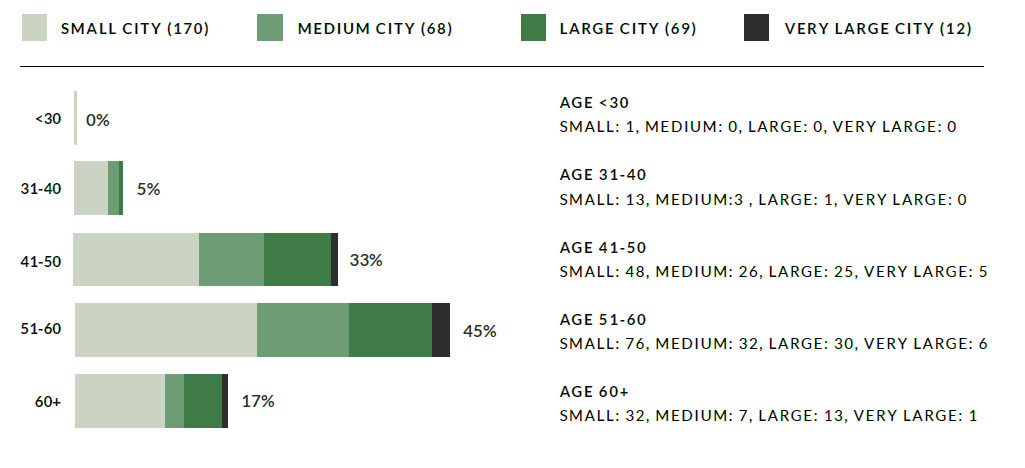 Q. What is your age? N=319
Note: City size based on 2021 population estimates from United States Census Bureau.
Gender
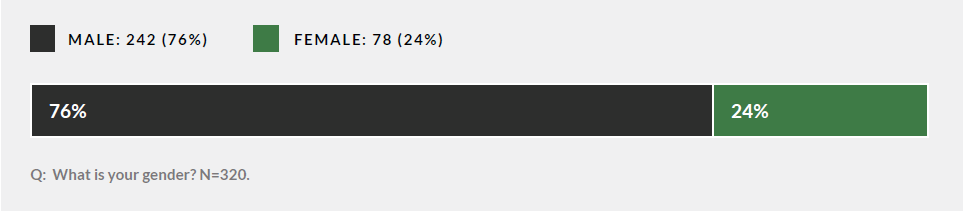 Race and Ethnicity and Gender
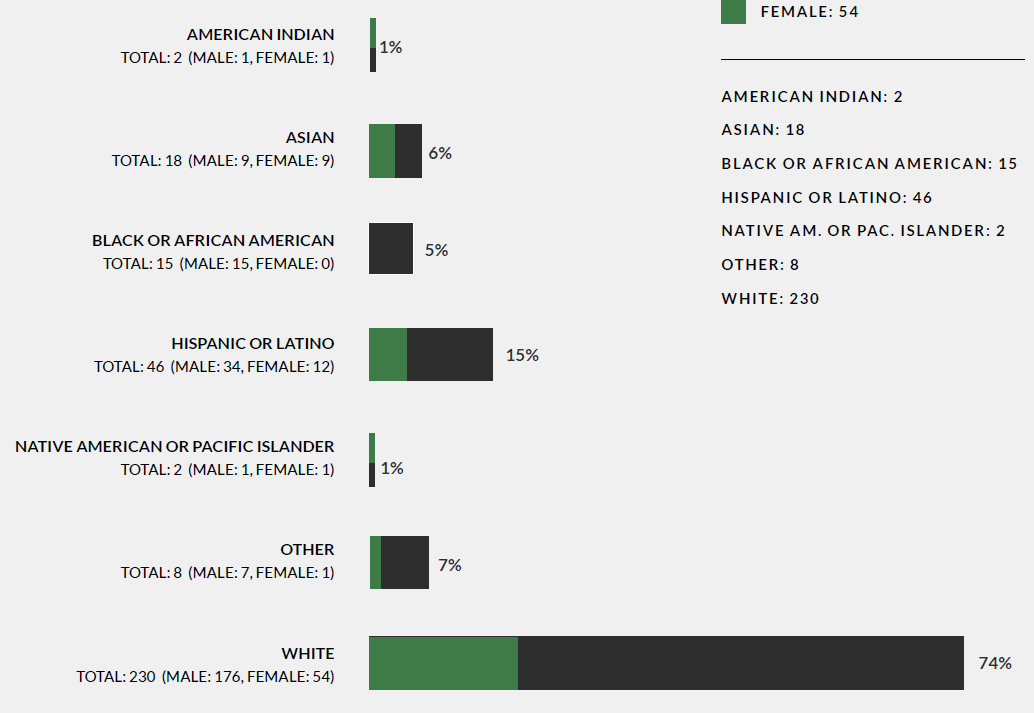 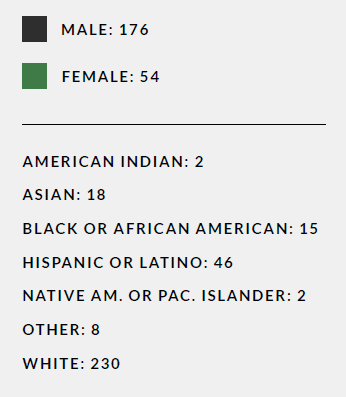 Q. What is your gender? Q: Based on these U.S. census Bureau categories, with what race and ethnicity do you most identify yourself? (Check all that apply.) N=312.
Education
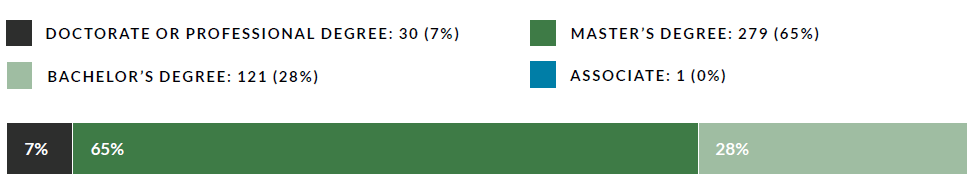 Q: What is the highest degree or level of school you have completed? N=431. 
Note: 318 responded to this question on the survey. The remaining 113 are taken from publicly available sources such as city websites, newspaper articles, and LinkedIn.
Education and City Size
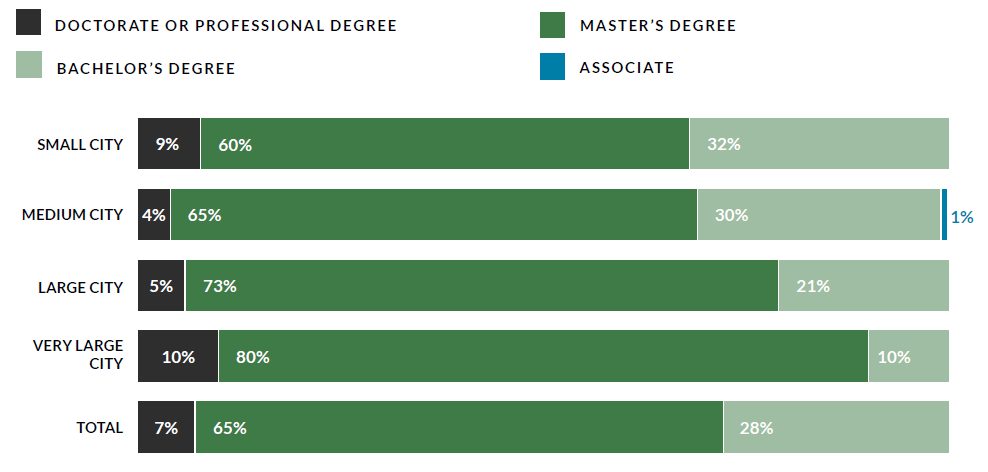 Q: Major subject studied? N=425. 
Note: 312 responded to this question on the survey. The remaining 113 are taken from publicly
available sources such as city websites, newspaper articles, and LinkedIn.
Major Subject Studied
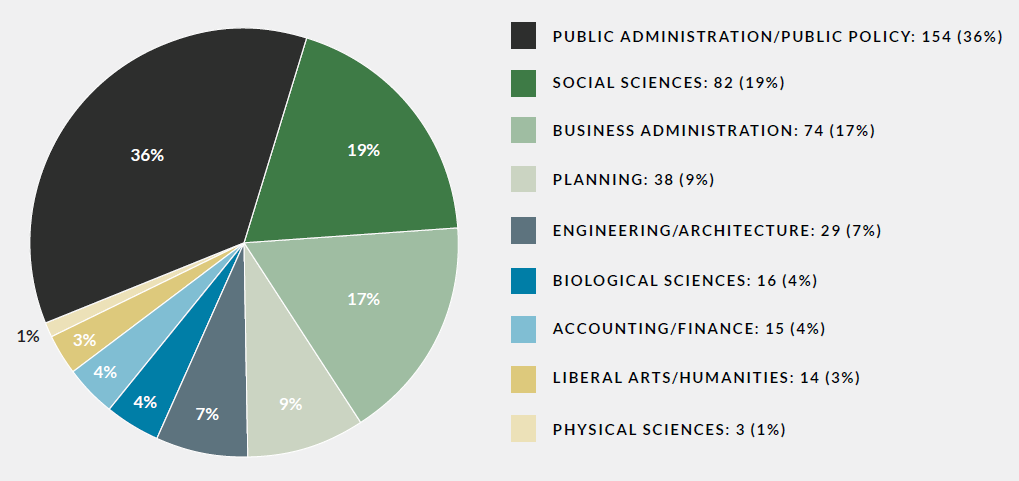 Q: Major subject studied? N=425. 
Note: 312 responded to this question on the survey. The remaining 113 are taken from publicly available sources such as city websites, newspaper articles, and LinkedIn.
California Native
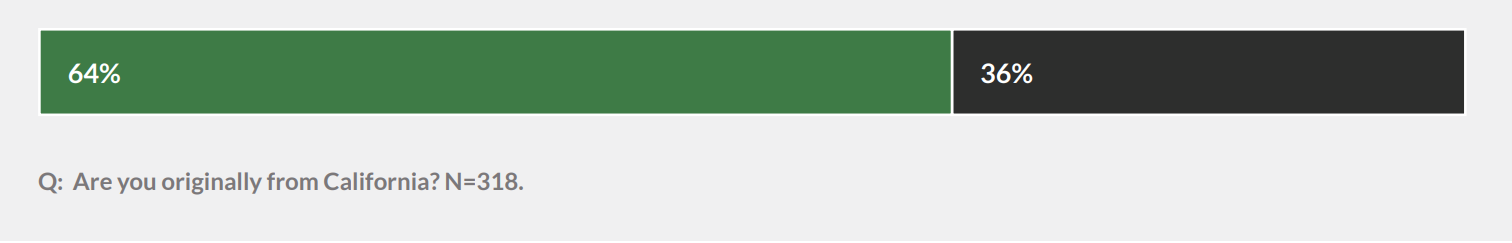 EMPLOYMENT PROFILE
Local Government Career Start in California
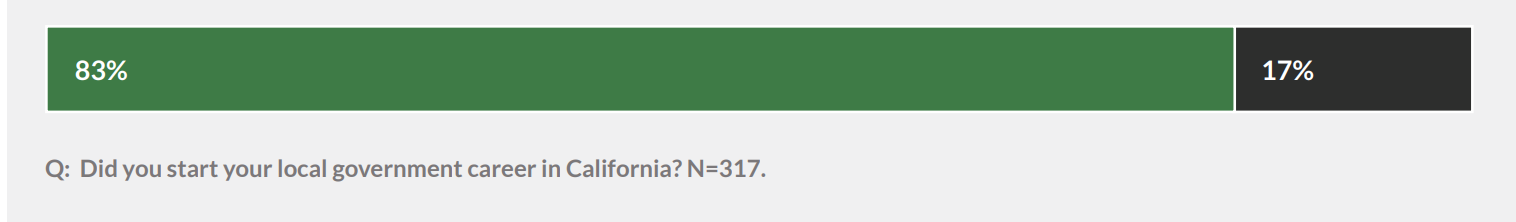 Current Position
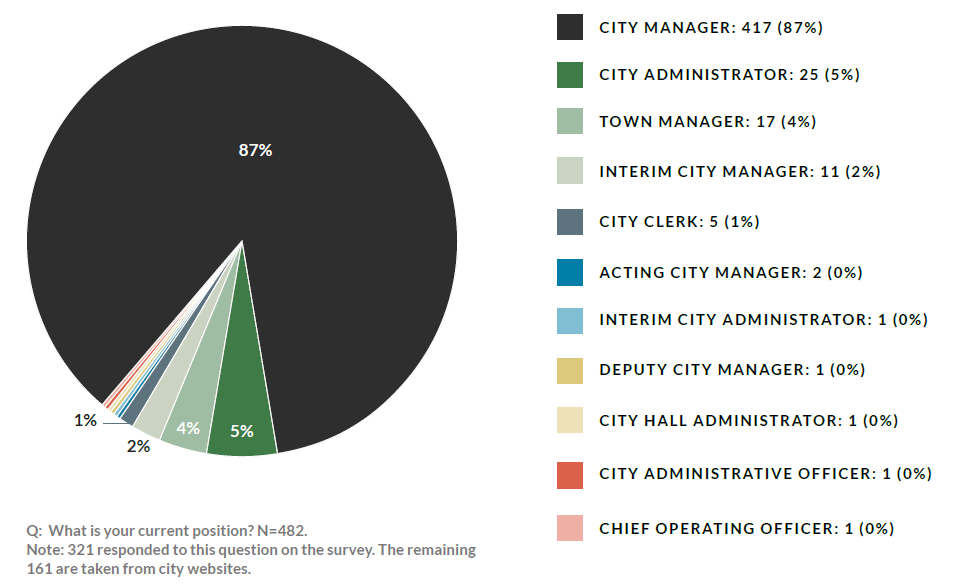 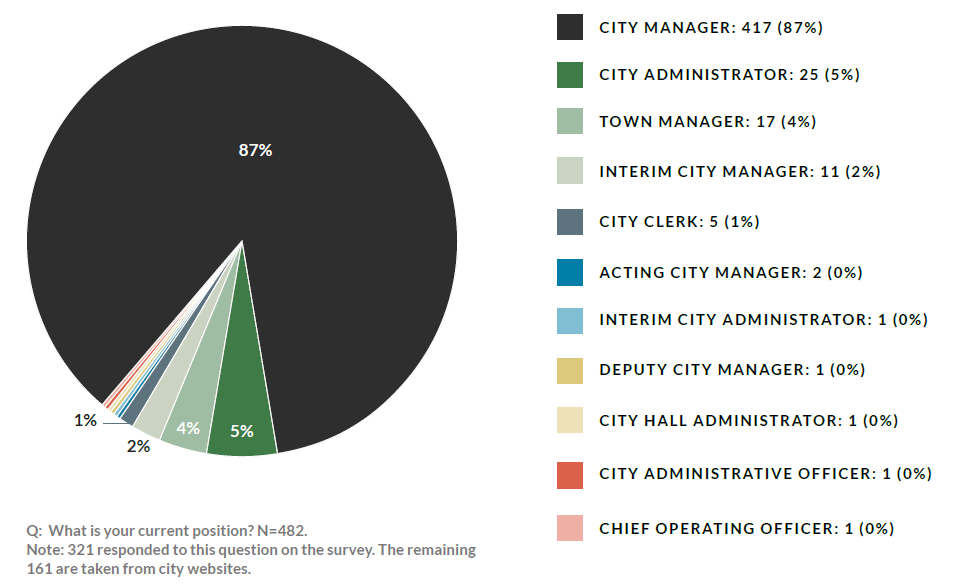 Q: What is your current position? N=482.

Note: 321 responded to this question on the survey. The remaining 161 are taken from city websites.
Time in Current Position
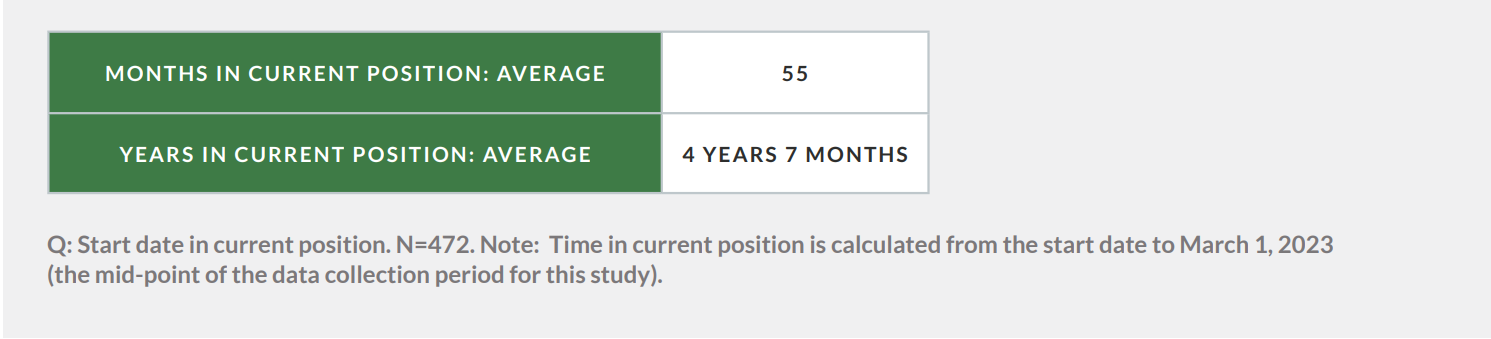 Prior Position and Same or Different City
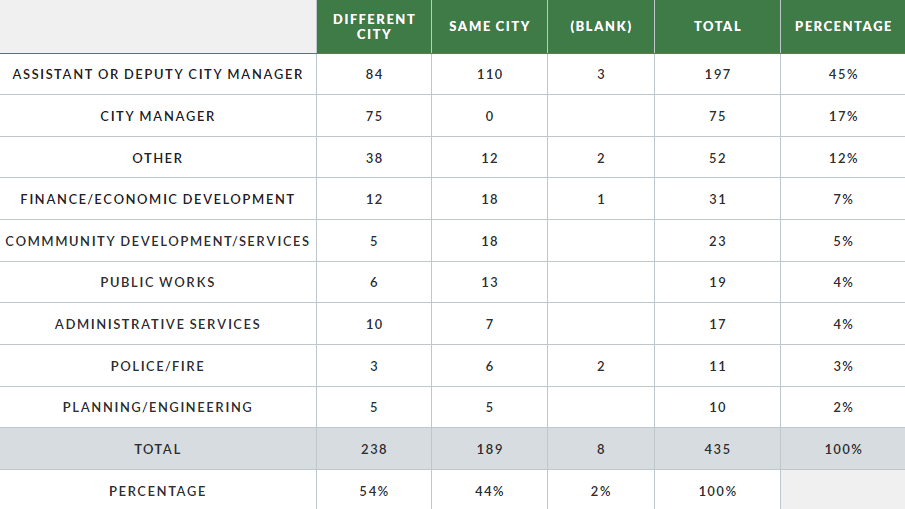 Q: What was your position prior to becoming a city manager? N=435.
Prior Local Government Experience
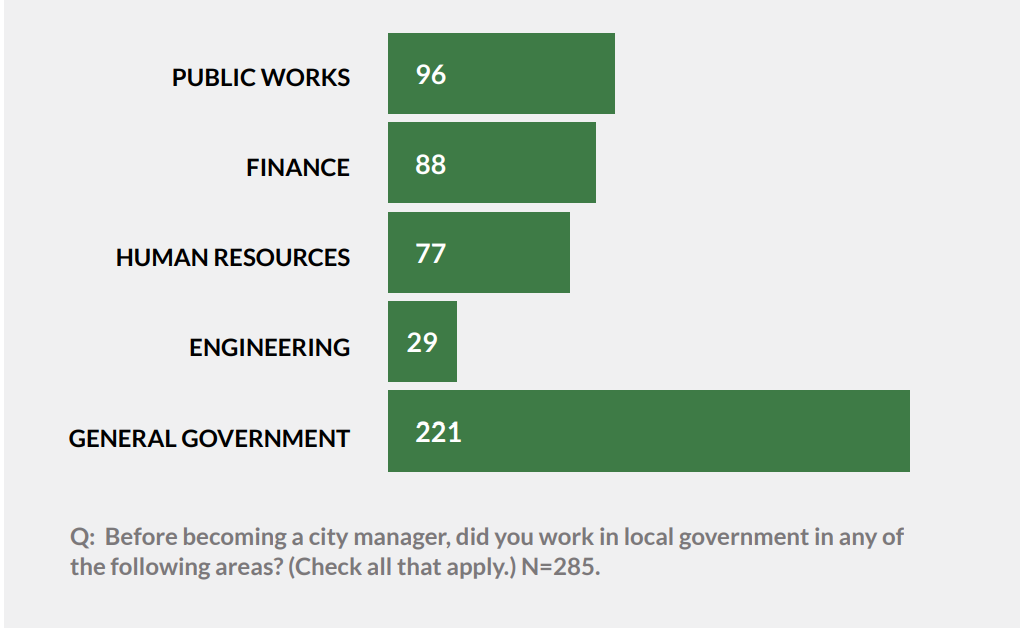 Total Years…
as a City Manager in 
Any City Agency
in Public Sector 
and Private Sector
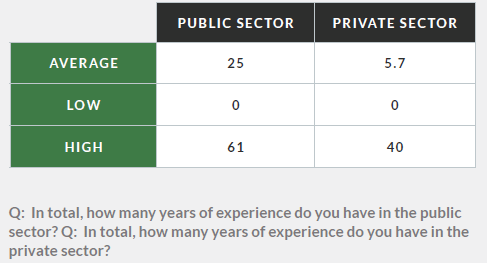 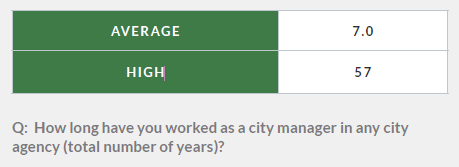 CITY PROFILE
City Population
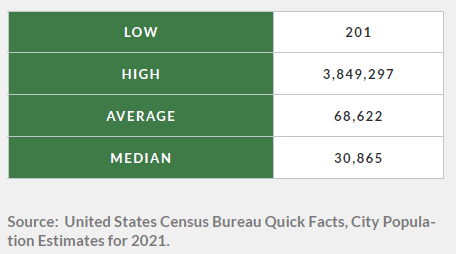 Source: United States Census Bureau Quick Facts, City Population Estimates for 2021.
Most Pressing Issues
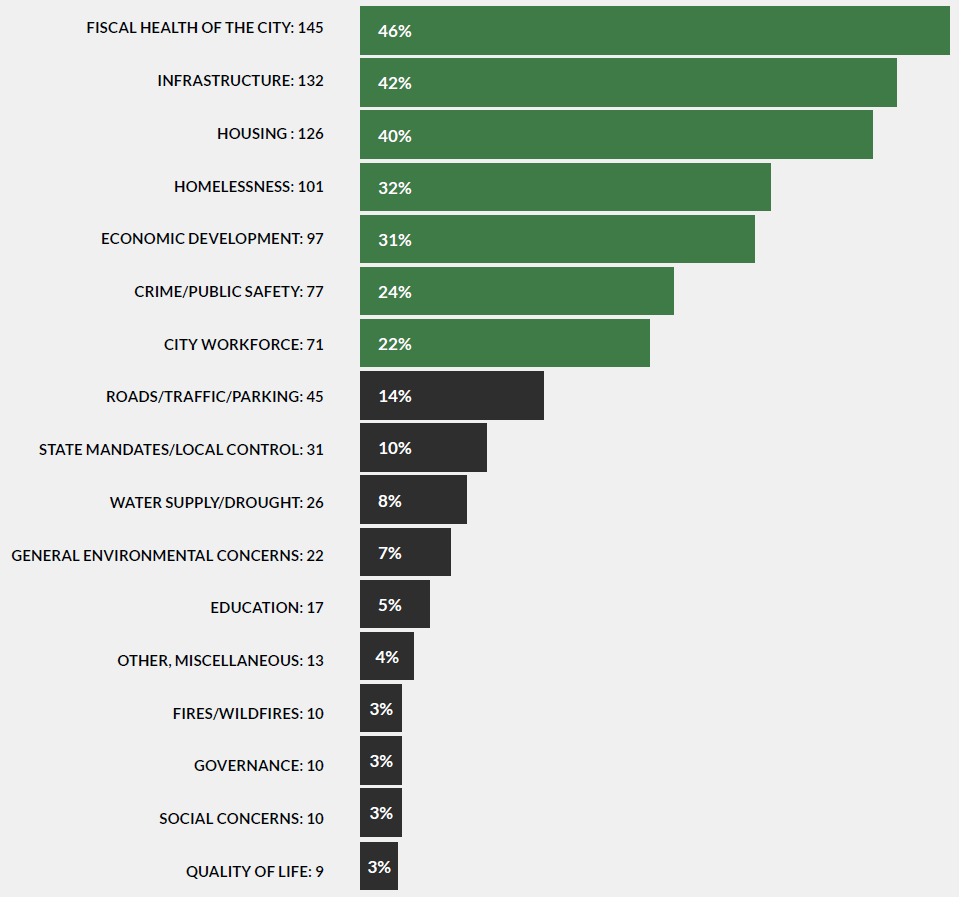 Q: What are the three most pressing issues for your city?

Note: 318 cities responded to this question. Each respondent could enter three issues. The percentages are calculated using 318 as the dominator.
Most Pressing Issues and City Size
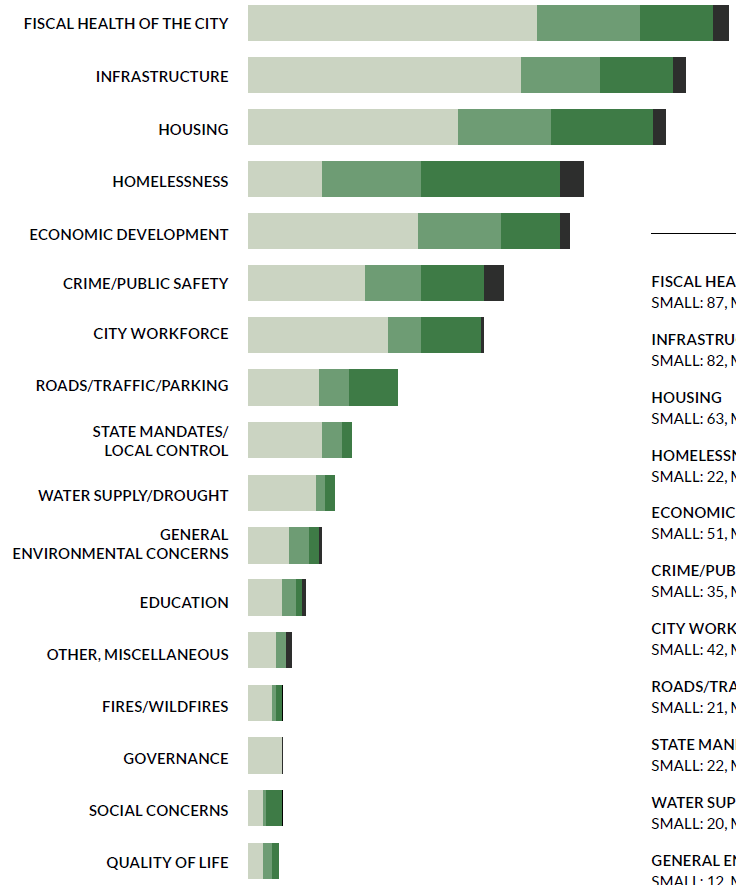 Q: What are the three most pressing issues for your city?

Note: 318 cities responded to this question. Each respondent could enter three issues. 

Note: City size based on 2021 population estimate from United States Census Bureau
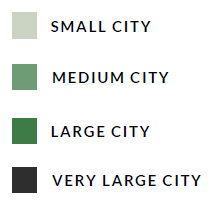 CONCLUSION
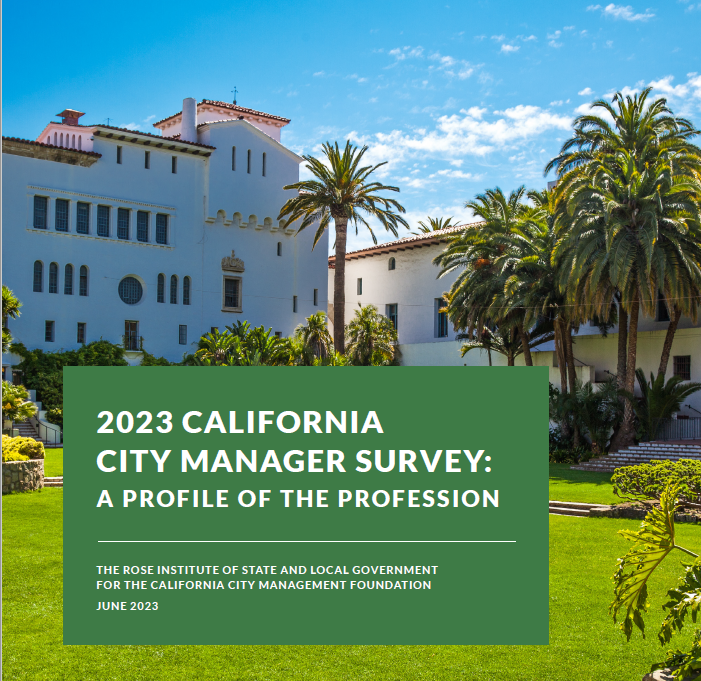